经济波动
钱军辉
Intermediate Macroeconomics
内容
导论
IS-LM 模型
AD-AS 模型
凯恩斯理论
结语
Intermediate Macroeconomics
商业周期
商业周期（business cycle）指经济活动周期性的波动。 
最主要的指标：实际GDP增速的波动
Intermediate Macroeconomics
商业周期
顶部
实际产出
顶部
底部
实际增长率
0
Intermediate Macroeconomics
中国宏观经济波动（年度）
Intermediate Macroeconomics
中国宏观经济波动（季度）
Intermediate Macroeconomics
中国宏观经济波动（消费和投资）
Intermediate Macroeconomics
中国宏观经济波动（非农就业）
Intermediate Macroeconomics
[Speaker Notes: 非农业就业=第二产业就业人数+第三产业就业人数。1990年数据有异常（同年“经济活动人口增加1亿人左右”），因此该年非农就业增长率用1989年值。]
美国宏观经济波动
Quarterly RGDP Growth (Seasonal Adjusted Annual Rate (SAAR))
Intermediate Macroeconomics
Macroeconomic Fluctuations: US
Quarterly YoY RGDP Growth
Intermediate Macroeconomics
美国宏观经济波动（失业率）
Intermediate Macroeconomics
周期波动的一些经验事实
Intermediate Macroeconomics
波动预测
经济分析师依赖经验模型和领先指标（leading indicator）预测经济波动。
预测有差异，但差异常常有限
不同的分析师用不同的模型，所以预测会有差异。
同时，分析师有从众心理，因此预测往往趋同。
Intermediate Macroeconomics
[Speaker Notes: A well-known leading indicator is the Conference Board Leading Economic Index, which compiles 10 time series (themselves leading indicators) into an index for various regions in the world. 
Average workweek of production workers in manufacturing.
Average initial weekly claims for unemployment insurance.
New orders for consumer goods and materials, adjusted for inflation.
New orders for nondefense capital goods.
Index of supplier deliveries.
New building permits issued.
Index of stock prices.
Money supply (M2), adjusted for inflation.
Interest rate spread: the yield spread between 10-year Treasury notes and 3-month Treasury bills.
Index of consumer expectations.]
领先指标
中国的一些领先指标
克强指数（发电量、铁路货运量、银行贷款总额）
工业增加值
PMI（采购经理指数，Purchasing Managers’ Index）
美国的一些领先指标
initial claims for unemployment insurance, new building permits issued, new orders for nondefense capital goods, interest rate spread, 等等。
Intermediate Macroeconomics
内容
导论
IS-LM 模型
凯恩斯交叉模型
粘性价格假设
IS-LM 模型
开放经济IS-LM
AD-AS 模型
凯恩斯理论
结语
Intermediate Macroeconomics
凯恩斯交叉（Keynesian Cross）
Intermediate Macroeconomics
The Keynesian Cross
Expenditure
Intermediate Macroeconomics
含义
总支出决定总收入。
节俭悖论（Paradox of thrift）
总产出可能会低于产出潜力，同时失业率可能高于自然失业率。
投资和政府支出的重要性：因为边际消费倾向（MPC）递减，所以为支持更高的收入，投资和政府支出要扮演更重要角色。
乘数效应（Multiplier effect）：投资或政府开支的增加一个单位，会引起大于一个单位的收入增加。
Intermediate Macroeconomics
[Speaker Notes: 对个人而言，一般是“量入为出”。]
政府购买的乘数效应
Intermediate Macroeconomics
图示
Expenditure
Increase in income/out
Intermediate Macroeconomics
税收的乘数效应
Intermediate Macroeconomics
凯恩斯交叉模型的局限
Intermediate Macroeconomics
内容
导论
IS-LM 模型
凯恩斯交叉模型
粘性价格假设
IS-LM 模型
开放经济IS-LM
AD-AS 模型
凯恩斯理论
结语
Intermediate Macroeconomics
粘性价格（Sticky-Price）假设
粘性价格：价格在短期固定（fixed），或至少不灵活（inflexible）。 
在Keynesian模型中，价格粘性很重要。
价格水平可以作为外生变量。
古典两分法不再成立。
Intermediate Macroeconomics
[Speaker Notes: When a negative shock occurs to the aggregate demand, prices would fail to fully adjust, with a consequence that the supply side cannot operate at its full potential.]
宏观中的时间跨度
长期：价格灵活。
短期或中期：价格粘性。
短期：价格固定。
中期：居于长期和短期之间，价格可变，但不灵活。
Intermediate Macroeconomics
[Speaker Notes: In classical macroeconomic theory, output is determined by the supply side and changes in the demand side affects only prices. Hence price flexibility is a crucial assumption, which is only reasonable in the long run.
When prices are sticky, output and employment also depend on the demand.]
价格调整的频率
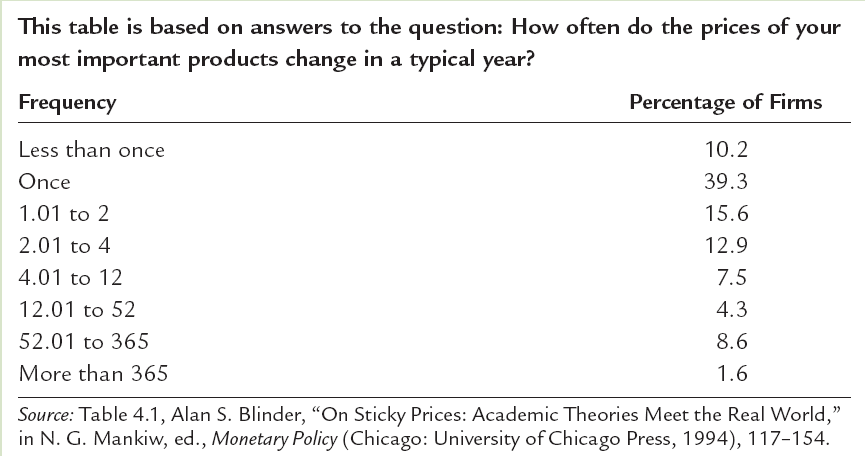 slide 26
解释价格粘性
合作失败（Coordination failure）: 60.6% (percentage of managers who accept)
公司推迟调价，等待别人先行。
成本定价（Cost-based pricing）有一定的滞后： 55.5%
价格以外的产品维度调整：54.8%
厂商更倾向于调整产品质量、售后服务、交货时间等非价格特征。
隐含合同（Implicit contracts）： 50.4%
厂商默默履行稳定价格的责任，认为这样对消费者更公正。
合同固定了名义价格：35.7%

Source: A.S. Blinder, 1994, “On sticky prices: academic theories meet the real world”, in N.G. Mankiw, ed., Monetary Policy, University of Chicago Press, 117-154.
slide 27
内容
导论
IS-LM 模型
凯恩斯交叉模型
粘性价格假设
IS-LM 模型
开放经济IS-LM
AD-AS 模型
凯恩斯理论
结语
Intermediate Macroeconomics
IS-LM导论
IS 代表 “Investment” 和 “Saving”.
LM 代表 “Liquidity” 和 “Money demand”. 
IS-LM 模型是一个需求侧模型，其均衡刻画了在一定价格水平上的有效需求。
IS-LM 是最流行的凯恩斯理论的诠释。
Intermediate Macroeconomics
[Speaker Notes: The IS-LM model consists two equations that describe the financial market (IS, or equivalently the market for goods and services) and the money market (LM).
The IS-LM model is the leading interpretation of John Maynard Keynes’s theory, which was developed in the depth of the Great Depression.]
IS方程
Intermediate Macroeconomics
IS 曲线
IS
Intermediate Macroeconomics
IS 曲线的斜率
Intermediate Macroeconomics
扩大政府采购如何影响IS曲线
IS’’
IS’
Intermediate Macroeconomics
扩大政府购买如何移动IS曲线
IS
Intermediate Macroeconomics
扩大政府购买如何移动IS曲线
Intermediate Macroeconomics
LM 方程
Intermediate Macroeconomics
[Speaker Notes: The LM equation theorizes Keynes’ view of how interest rate is determined. It was called the theory of liquidity preference.]
LM 曲线
LM
Intermediate Macroeconomics
LM 曲线
Intermediate Macroeconomics
货币政策如何移动LM曲线
LM’
LM’’
Monetary expansion
Intermediate Macroeconomics
货币政策如何移动LM曲线
Intermediate Macroeconomics
IS-LM 模型
Intermediate Macroeconomics
IS-LM 曲线
LM
Equilibrium interest rate
Equilibrium output
IS
Output, Y
Intermediate Macroeconomics
[Speaker Notes: As in the Keynesian Cross model, there is no reason to believe that the equilibrium output in the IS-LM stays at the level of output potential.]
应用IS-LM
虚拟实验
财政刺激
货币宽松
经济解释
衰退和萧条
Intermediate Macroeconomics
扩张性财政和货币政策的影响
Fiscal stimulus
LM
IS’’
IS’
Monetary stimulus
LM’
LM’’
IS
Intermediate Macroeconomics
政策分析
Intermediate Macroeconomics
财政政策效应
Intermediate Macroeconomics
货币政策的效应
Intermediate Macroeconomics
流动性陷阱（Liquidity Trap）
Intermediate Macroeconomics
何时财政政策无效？
Intermediate Macroeconomics
经济学家的立场
Quantity theory of money
r
IS’
Normal case
LM
Liquidity trap
IS
IS’’
Y
Intermediate Macroeconomics
解释衰退
Intermediate Macroeconomics
The IS-Shock Recession
LM
IS’
IS’’
Y
Intermediate Macroeconomics
大萧条（the Great Depression）
Intermediate Macroeconomics
大萧条期间的美国失业率
Intermediate Macroeconomics
大萧条期间的美国利率和通胀
Intermediate Macroeconomics
债务通缩理论（Debt-Deflation Theory）
假设：负债者的边际消费倾向高于净储蓄者。
通缩增加实际债务负担，负债者购买力转移至净储蓄者手中。
购买力转移导致的净储蓄者的消费增加不足以抵消负债者的消费下降。净效应是消费下降，IS曲线左移。
Intermediate Macroeconomics
通缩预期的效应
Intermediate Macroeconomics
货币政策传导的利率渠道
Intermediate Macroeconomics
利率政策
在现实世界中，央行对短期利率的设定有主导作用。
央行可动用若干货币政策工具（monetary instruments），以实现短期利率目标（target）。
美国：federal funds rate
欧元区：The overnight market rates
中国：DR007，LPR
Intermediate Macroeconomics
利率政策建模
Intermediate Macroeconomics
降息的影响
Intermediate Macroeconomics
内容
导论
IS-LM 模型
凯恩斯交叉模型
粘性价格假设
IS-LM 模型
开放经济IS-LM
引论
小型开放经济浮动汇率
小型开放经济固定汇率
大型开放经济模型
AD-AS 模型
凯恩斯理论
结语
Intermediate Macroeconomics
关键假设
资本自由流动——于是有一个共同的世界利率。
小型经济——世界利率的价格接受者（price taker）。 
大型经济——其储蓄和投资行为影响世界利率。  
粘性价格，于是名义汇率变化等于实际汇率变化
Intermediate Macroeconomics
固定汇率（Fixed Exchange Rate）
如果一个经济体实行固定汇率，其货币当局会时刻准备干预外汇市场，在本币有贬值（升值）压力时做多（做空）本币。
金本位 (如 Bretton Woods)
货币联盟 (如欧元区)
联系汇率制（如港币）
美元化（Dollarization） (如曾经的阿根廷，当前的委内瑞拉)
固定汇率的优势
汇率稳定
“进口”大国货币政策 
固定汇率的劣势
货币政策的不独立
需要维持大量外汇储备
Intermediate Macroeconomics
浮动汇率（Floating Exchange Rate）
在浮动汇率制度下，汇率在外汇市场自由浮动。 
货币当局可能干预外汇市场（dirty float, managed float），也可以完全不干预（clean float）。
浮动汇率的优势
货币政策独立性（货币当局可以照顾“汇率稳定”以外的目标，如就业和通胀等）
浮动汇率的劣势
汇率波动较大
Intermediate Macroeconomics
内容
导论
IS-LM 模型
凯恩斯交叉模型
粘性价格假设
IS-LM 模型
开放经济IS-LM
引论
小型开放经济浮动汇率
小型开放经济固定汇率
大型开放经济模型
AD-AS 模型
凯恩斯理论
结语
Intermediate Macroeconomics
小型开放经济、浮动汇率
Intermediate Macroeconomics
小型开放经济、浮动汇率模型的IS-LM 曲线
Exchange rate e
LM
Equilibrium exchange rate
Equilibrium output
IS
Output Y
Intermediate Macroeconomics
虚拟实验
Intermediate Macroeconomics
虚拟实验小结
Intermediate Macroeconomics
内容
导论
IS-LM 模型
凯恩斯交叉模型
粘性价格假设
IS-LM 模型
开放经济IS-LM
引论
小型开放经济浮动汇率
小型开放经济固定汇率
大型开放经济模型
AD-AS 模型
凯恩斯理论
结语
Intermediate Macroeconomics
小型开放经济、固定汇率
在固定汇率制度下，央行为了维持给定汇率水平，要在贬值压力环境中做多本币（做空外币），要在升值压力环境中做空本币（做多外币）。
当央行做多本币（做空外币），央行在紧缩货币供应；当央行做空本币（做多外币），央行在扩张货币供应。
对建模的影响：在固定汇率制度下，货币供应视为内生。
Intermediate Macroeconomics
不可能三角（Impossible Trinity）
自由资本流动
选项 1 
(如美国)
选项 2 
(如香港)
独立货币政策
固定汇率
选项 3 (如1995-2005年间的中国)
Intermediate Macroeconomics
[Speaker Notes: Capital mobility was sacrosanct during the Gold Standard era, which prevailed until the WWI. 

Economists (Keynes in particular) realized during the interwar period that capital mobility was incompatible with macroeconomic stability. This view was enshrined in the form of capital controls in Bretton Wood agreement of 1944.

By late 1980s, economists and policy makers again embraced capital mobility. EU made capital controls illegal in 1992. OECD forbade capital control. Soon financial crises broke out in Mexico and South Korea in 1994 and 1997, respectively. In the end, the US and European countries also had their own financial crisis. 

In 2012, IMF reversed its long-held belief and approved capital control, although it still regards free capital mobility as an ideal.]
资本流动的挑战
上世纪80年代开始，美国和IMF推动发展中国家开放资本账户，即允许资本流动，形式包括：
直接投资
证券投资
跨境贷款
同时，因为惧怕汇率波动，很多国家仍然保持固定汇率或较为刚性的管理浮动汇率。
在自由资本流动前提下，必须二选其一：
要么选择固定汇率、牺牲货币政策独立性；
要么选择独立货币政策，但必须实施浮动汇率。
Intermediate Macroeconomics
外汇储备（ Foreign Exchange Reserve ）
为在贬值压力环境下捍卫汇率，货币当局需要足够的外汇储备，即安全、流动性好的外国金融资产（如美国国债）。
净资本流出（ net capital outflow ）可分解为： 
净资本流出 = 私人资本净流出 + 外汇储备增加 
外汇储备增加，对应着本国货币供应（“外汇占款”）的增加。
Intermediate Macroeconomics
小型开放经济、固定汇率模型
Intermediate Macroeconomics
小型开放经济、固定汇率模型的IS-LM曲线
IS
LM
Equilibrium money supply
Equilibrium output
Intermediate Macroeconomics
虚拟实验
外需下滑的冲击
财政刺激的效应
国际竞争力上升的影响
全球流动性收紧的影响
Intermediate Macroeconomics
外需导致的衰退
IS’
IS
LM
Intermediate Macroeconomics
中国在 2008-2009 期间的减速
背景一：中国2007年GDP大约为美国GDP的26% 。 
背景二：虽然人民币汇率不再挂钩美元，但是仍然十分刚性。
背景三：中国经济依赖外需，尤其是美国市场。 
当美国金融危机爆发，美国对中国商品的需求跳水，导致中国经济减速。
Intermediate Macroeconomics
中国在 2008-2009 期间的减速
Intermediate Macroeconomics
财政刺激的效应
当政府购买上升，或减税，经济有何影响？
财政刺激使得IS曲线右移，产出和货币供应均扩大。 
财政刺激引发汇率升值压力。为维持固定汇率，央行做空本币（做多外币），即发行货币购买外币，从而扩大货币供应。
中国在2008年底推出的“四万亿刺激计划”有效地阻止了经济进一步减速。
Intermediate Macroeconomics
全球流动性收紧的影响
Intermediate Macroeconomics
1997-1998亚洲金融危机
Intermediate Macroeconomics
1997-1998亚洲金融危机
Intermediate Macroeconomics
内容
导论
IS-LM 模型
凯恩斯交叉模型
粘性价格假设
IS-LM 模型
开放经济IS-LM
引论
小型开放经济浮动汇率
小型开放经济固定汇率
大型开放经济模型
AD-AS 模型
凯恩斯理论
结语
Intermediate Macroeconomics
大型开放经济、浮动汇率
Intermediate Macroeconomics
大型开放经济的均衡图示
Equilibrium interest rate
LM
IS
Equilibrium output/income
Equilibrium exchange rate
Intermediate Macroeconomics
虚拟实验
如下冲击有何影响？
财政刺激
货币刺激
贸易保护主义冲击
Intermediate Macroeconomics
虚拟实验小结
Intermediate Macroeconomics
政策效应小结
Intermediate Macroeconomics
内容
导论
IS-LM 模型
AD-AS 模型
总需求（AD）
总供给（AS）
菲利普斯曲线
动态 AD-AS 模型
凯恩斯理论
结语
Intermediate Macroeconomics
让价格“内生”
Demand side
Supply side
Intermediate Macroeconomics
总需求（Aggregate Demand）
Intermediate Macroeconomics
图形推导
LM’
LM’’
价格水平下降，实际货币供应（real balance of money supply）上升，LM 曲线右移，总需求上升。
IS
AD
Intermediate Macroeconomics
[Speaker Notes: A decline in price increases the real balance of money supply, shifting the LM curve to the right. Hence lower equilibrium interest rate and higher income/output.   So the aggregate demand curve is downward-sloping.]
AD 曲线的斜率
Intermediate Macroeconomics
货币和财政政策如何移动AD曲线？
Intermediate Macroeconomics
图示
Monetary expansion
LM’
AD’
AD’’
LM’’
IS
Fiscal stimulus
AD’
AD’’
LM
IS’’
IS’
Intermediate Macroeconomics
扩张性政策的短期效应
The effect of stimulus in the short-run
P
AS
AD’
AD’’
Y
Intermediate Macroeconomics
[Speaker Notes: AS曲线在短期为水平（价格粘滞假设）]
扩张性政策的长期效应
P
The effect of monetary/fiscal stimulus in the long-run
AD’’
AD’
AS
Y
Intermediate Macroeconomics
[Speaker Notes: AS曲线在长期是垂直的（古典假设）]
从短期均衡到长期均衡
The long-run equilibrium
P
The short-run equilibrium
Y
Intermediate Macroeconomics
内容
导论
IS-LM 模型
AD-AS 模型
总需求（AD）
总供给（AS）
菲利普斯曲线
动态 AD-AS 模型
凯恩斯理论
结语
Intermediate Macroeconomics
总供给（Aggregate Supply）
短期和长期AS曲线都是特例。
本节学习一般情况，即向上倾斜的AS曲线。
Long-run AS
Intermediate case
Short-run AS
Intermediate Macroeconomics
一般 AS 曲线
Intermediate Macroeconomics
论证1：不完美信息（Imperfect-Information）
假设每个公司生产一种不同的商品。
公司所拥有的产品价格信息不完美：当物价上涨时，会错误地认为自己的商品更受欢迎了。即错把普遍的涨幅看作相对的涨幅。
当总体价格上涨，相当数量的公司选择扩大生产，于是有了向上倾斜的AS曲线。
Intermediate Macroeconomics
[Speaker Notes: We assume that each firm in the economy produces a single good and there are many goods in the market.
Furthermore, we assume that firms have an imperfect information on the overall price level. In other words, they may mistake an overall price rise as a rise in the relative price of the good they produce.  
As the overall price level rises, many firms make more efforts to produce more. Hence the upward-sloping AS.]
线性AS曲线
Long-run AS curve
Short-run AS curve
1
Intermediate Macroeconomics
论证2：粘性价格和异质性公司
Intermediate Macroeconomics
AS曲线斜率的决定
价格水平波动较大的经济，斜率较高 （论证1）。
通胀率较高的经济，斜率较高（论证2）。
Intermediate Macroeconomics
Keynesian AD-AS Model
Intermediate Macroeconomics
需求侧冲击
需求侧正面冲击包括:
资产泡沫（股票、房地产）
信贷泡沫
外需正向冲击
负面冲击则相反：泡沫破灭、外需负向冲击等。
Intermediate Macroeconomics
供给侧冲击
供给侧冲击是指改变要素或技术的冲击。
正向冲击（如技术革命）一般不需要政策应对。
而负向冲击通常会带来通胀和经济衰退。 
由天灾引起的农产品价格冲击
环保风暴
罢工潮
原材料和能源供应紧张
Intermediate Macroeconomics
[Speaker Notes: 因为负向冲击一般带来价格上涨，所以也称为价格冲击。]
AD冲击引起的衰退
负向需求侧冲击让AD曲线左移，导致产出和就业下降，同时价格水平下降（通缩）。
通缩会进一步打击总需求。
购买力从负债者（MPC和投资倾向较高）转移到储蓄者（MPC和投资倾向较低）。
通缩预期导致事前实际利率上升。
Intermediate Macroeconomics
AD冲击引起的衰退
Intermediate Macroeconomics
应对AD冲击引起的衰退
温和的AD衰退中，财政和货币政策均有效。
但如果衰退较深，且有恐慌情绪，仅仅货币政策可能失效。 
此时减税的效果也存疑，因为人们出于谨慎目的，可能选择将多出的税后收入存起来。
此时，直接的政府消费和投资更有效果。
提高总收入
恢复信心
Intermediate Macroeconomics
平准政策（Stabilization Policy）
政府既掌控货币发行，也是最大的消费者，有能力让经济平稳。
在经济过热时，动用紧缩性政策
在经济衰退时，动用扩张性政策。
Intermediate Macroeconomics
[Speaker Notes: 准，平也。

西汉曾设立平准机构，试图平抑物价。]
滞胀
P
A price shock
Y
Output declines
Intermediate Macroeconomics
顺应价格冲击
P
Y
Output declines
Intermediate Macroeconomics
案例: 石油危机和滞胀
Intermediate Macroeconomics
内容
导论
IS-LM 模型
AD-AS 模型
总需求（AD）
总供给（AS）
菲利普斯曲线
动态 AD-AS 模型
凯恩斯理论
结语
Intermediate Macroeconomics
失业率和通胀率的负相关
如果AS曲线向上倾斜且固定，那么AD曲线的移动导致总产出和价格水平的正相关。
如果奥昆法则（Okun’s law）成立，那么失业率和通胀率之间呈负相关。这正是菲利普斯曲线（The Phillips curve）所刻画的。
Intermediate Macroeconomics
菲利普斯曲线（Phillips Curve）
Intermediate Macroeconomics
推导
Intermediate Macroeconomics
通胀如何变化
Intermediate Macroeconomics
[Speaker Notes: “demand-pull inflation”
“cost-push inflation”

存在一个稳定的自然失业率（Natural Rate of Unemployment）也是一个假设。
一个备选假设（alternative hypothesis）为磁滞（hysteresis）假设：自然失业率随时间变化，路径依赖。 
A recession may permanently change an unemployed worker.
A recession may change the balance of “insiders” and “outsiders” in the labor force.]
适应性预期（Adaptive Expectation）
Intermediate Macroeconomics
通胀率的时间序列
Intermediate Macroeconomics
通胀和失业之间的权衡取舍
对政策制定者来说，菲利普斯曲线意味着通胀和失业之间的权衡取舍（Trade-off）。
但菲利普斯曲线并不稳定。
通胀预期和价格冲击都会改变截距。
斜率也可能随时间变化。
Intermediate Macroeconomics
[Speaker Notes: Trade-off：权衡、取舍、折中]
理性预期
理性预期（Rational expectation）是一个常用的模型假设：人们使用所有信息，形成大体上正确的预期。 
在理性预期假设下，可能不存在通胀和失业之间的权衡取舍。 
坏处：无法用通胀上升换取失业率降低。
好处：无痛控制通胀（如果政策可信）。
Intermediate Macroeconomics
[Speaker Notes: Rational expectation is a hypothesis that people form their expectations using all relevant information, and their expectations are correct in average. 
Under the rational expectation, there may not be a trade-off between inflation and unemployment. 
Bad: it would be futile to combat unemployment with inflation. 
Good: it may be painless to combat inflation. In other words, inflation may be brought down without causing any increase in unemployment. 
It is important that policies are credible.]
理性预期下的菲利普斯曲线
Intermediate Macroeconomics
内容
导论
IS-LM 模型
AD-AS 模型
总需求（AD）
总供给（AS）
菲利普斯曲线
动态 AD-AS 模型
凯恩斯理论
结语
Intermediate Macroeconomics
静态和动态
Intermediate Macroeconomics
静态AD-AS模型
Intermediate Macroeconomics
一个简单动态AD-AS模型
Intermediate Macroeconomics
稳态
Intermediate Macroeconomics
仿真实验
Intermediate Macroeconomics
[Speaker Notes: 在动态模型中，一个外生冲击能给内生变量带来一串变化。]
一个更有用的AD-AS 模型
模型设定
IS 方程
菲利普斯曲线方程
货币政策规则（monetary policy rule）
解模型
应用
Intermediate Macroeconomics
IS 方程
Intermediate Macroeconomics
菲利普斯曲线方程
Intermediate Macroeconomics
货币政策规则
Intermediate Macroeconomics
完整模型
Intermediate Macroeconomics
稳态
Intermediate Macroeconomics
解
Intermediate Macroeconomics
校准
校准（Calibration）是给模型参数赋值的一种方法。
赋值经常参考经验和实验研究。
Intermediate Macroeconomics
需求冲击
Intermediate Macroeconomics
A Demand Shock
Intermediate Macroeconomics
正向需求冲击的影响
正向需求冲击导致产出、通胀、以及通胀预期上升。 
央行加息，且加息速度超过通胀上升速度，从而导致实际利率上升，从而抑制需求。
当需求冲击停止，产出下降到产出潜力以下，然后缓慢恢复。
Intermediate Macroeconomics
供给冲击
Intermediate Macroeconomics
供给侧冲击的影响
供给侧冲击导致产出下降，通胀上升。
虽然供给侧冲击只持续一个季度，但适应性通胀预期给予通胀率较大的惯性，导致较高通胀得以维持，同时产出低于产出潜力。
央行采取迅速加息，提高实际利率。央行最终成功控制通胀，但是加深了衰退。
Intermediate Macroeconomics
Intermediate Macroeconomics
货币政策从鸽派转为鹰派
Intermediate Macroeconomics
货币政策从鸽派转为鹰派
Intermediate Macroeconomics
内容
导论
IS-LM 模型
AD-AS 模型
凯恩斯理论
就业
投资
结语
Intermediate Macroeconomics
为什么要学习凯恩斯本人？
IS-LM 和 AD-AS 是主流经济学对凯恩斯理论的诠释。
但数学模型失去了一些重要的洞见，比金融市场的失灵，以及如何导致金融和经济周期。
Intermediate Macroeconomics
[Speaker Notes: The mathematical models, however, lose some key insights of Keynes.
The importance of investment
The importance of financial markets]
凯恩斯的总需求曲线
Intermediate Macroeconomics
总需求曲线
总需求函数是增函数
就业越好，收入和需求越高。
Intermediate Macroeconomics
[Speaker Notes: Higher employment corresponds to higher income, which further corresponds to more consumption (proceeds for firms).]
凯恩斯的总供给函数
Intermediate Macroeconomics
[Speaker Notes: Keynes defines the AS price as follows,
“…the aggregate supply price of the output of a given amount of employment is the expectation of proceeds which will just make it worth the while of the entrepreneurs to give that employment.”]
总供给曲线
Intermediate Macroeconomics
凯恩斯的AD-AS模型
Effective
Demand
Intermediate Macroeconomics
[Speaker Notes: Therefore, there exists an equilibrium. The cross-section of AD and AS curves gives the equilibrium employment level and the effective demand.

The effective demand may not support full employment. 
When AD declines, if AS fails to adjust, then employment may decline. 
Sticky-price, sticky wage in particular, may prevent AS from adjusting. 

可以跟常规的AD-AS曲线相比。这里的Z或D就是PY，而N和Y成正比。常规AS曲线比AD曲线陡。]
从常规AD-AS到Keynes AD-AS
AS
AS
AS
AD
AD
AD
Intermediate Macroeconomics
内容
导论
IS-LM 模型
AD-AS 模型
凯恩斯理论
就业
投资
结语
Intermediate Macroeconomics
投资的重要性
Intermediate Macroeconomics
[Speaker Notes: the effective demand differs from the aggregate income by a user cost of capital.

 We assume that the effective demand equals the aggregate income.

According to Kalecki (1971, ch.7), we may also have a macro theory of profit determination:
Y = wages + profits = C + I = consumption out of wages + consumption out of profits + I
Assume that workers spend all their income (a typical classical assumption),
Consumption out of wages = wages.
Then,
Profits = consumption out of profits + investment
即，资本家的消费和投资决定了利润。

Kaldor (1956, p.96): Capitalists earn what they spend, and workers spend what they earn.]
富裕中的贫困
因为边际消费倾向（MPC）低于一，且可能随收入上升而下降，所以富裕社会的消费需求和收入之间的缺口较大。
投资不仅跟增长有关，也是维持当前收入水平的必须。
如果投资下降，有效需求下降，失业就会上升。
富裕中的贫困（Poverty in the Midst of Plenty）：富余的生产力，贫穷的失业人口。
Intermediate Macroeconomics
投资需求的决定因素
预期收益（Prospective yield）：（投资形成的）资产未来的现金流（cash flow）。
资产的供应价格（Supply price）或重置成本（replacement cost）：生产该资产的边际成本。
利率
Intermediate Macroeconomics
[Speaker Notes: Supply price:  the asset price that would just induce the production of an additional unit of such assets.
Replacement cost: 重置成本

两个角度：
1 从预期收益和供应价格中得到MEC，MEC高于利率，有投资需求。
2 从预期收益和利率中得到资产价格估值，资产价格高于供应价格，有投资需求。

而股市提供资产需求价格的常规估值，常规估值高于供应价格，有投资需求。]
资本边际效率
Intermediate Macroeconomics
[Speaker Notes: MEC: “the rate of discount which would make the present value of the series of annuities given by the returns expected from the capital-asset during its life just equal to its supply price.”

MEC一个量，刻画了一串预期现金流的回报率。]
资产的需求价格
Intermediate Macroeconomics
[Speaker Notes: Entrepreneurs as a whole will add new investment until there is no longer any class of capital asset with a marginal efficiency of capital higher than the current interest rate.]
宏观经济不稳定的源头
资产的供应价格相对稳定。
现金流预期，尤其是长期预期，很不稳定。因此资本边际效率很不稳定。
凯恩斯认为资本边际效率的不稳定性是商业周期的根本原因。
资本边际效率的乐观估计导致过度投资和经济过热。
过度投资迟早让资产回报下降，乐观估计突变为悲观估计，导致投资需求迅速下滑。
Intermediate Macroeconomics
[Speaker Notes: Keynes regards the fluctuation in the marginal efficiency of capital as the cause of business cycles.
The optimistic evaluation of the marginal efficiency of capital leads to over-investment in the later phase of economic expansion.
Sooner or later, the game has to stop since the feverish accumulation of capital would depress the marginal efficiency of capital. When this happens, optimism gives way to pessimism.]
衰退如何结束
当资本边际效率低于利率，投资需求维持疲弱，衰退持续。
衰退如何结束？ 
央行将利率降至低于资本边际效率。 
预期资产现金流改善（信心恢复） 
供应价格下降，使得资本边际效率上升。
Intermediate Macroeconomics
[Speaker Notes: The recession continues as long as the marginal efficiency of capital is lower than the interest rate. The dismal state of the economy may change for the better when: 
the monetary authority slashes the interest rate to below the marginal efficiency of capital; 
the expectation of future yield improves as business confidence restores; 
the supply price of capital declines by an amount enough for the marginal efficiency of capital to exceed the rate of interest.]
股票市场的作用
对潜在的创业者来说，买入股票是投资实业的替代。
股价（估值）高企鼓励投资实业，反之则投资实业动力下降。
股票市场为各类资产提供了常规估值（conventional valuation），即常规的需求价格。
股市的常规估值有缺陷，但必不可少。
因为不确定性（Uncertainty），很难形成预期，对预期的信心也很脆弱。
Intermediate Macroeconomics
[Speaker Notes: For potential entrepreneurs, stocks are alternatives to investment in real assets.
When stock market valuation is low, there is little incentive for entrepreneurs to make new investments since they can purchase capital assets in the stock market.
The stock market provides for entrepreneurs and investors with a conventional valuation on almost every type of capital asset.
The conventional valuation is imperfect but indispensable.
Uncertainty makes it difficult to form expectations about prospective yields.]
股市的缺陷
股市总体的估值能力可疑。
利润短期波动对股价影响巨大。
常规估值是大众心理（mass psychology）博弈而成，可能因为某些非基本面原因发生巨变。
Intermediate Macroeconomics
[Speaker Notes: The stock market’s overall ability to value assets is dubious.
Short-term fluctuations in profits tend to have excessive influence on the market. 
The conventional valuation of the stock market results from the mass psychology of a large number of ignorant individuals, which may suddenly change due to factors unrelated to the prospective yield.


On 1, Keynes points to the fact that more and more shares are owned by retail investors or people who have no special knowledge of businesses.

股价是最活跃交易者在边际上决定的，这群人主要是散户和不看基本面的交易者（如现代的高频交易）。

On 2, Keynes gives two examples: 
the share prices of American ice companies are seasonally higher in summer; 
the recurrence of holidays may raise the market valuation of the British railway substantially.
On 3,]
股市的缺陷
即使是专业投资者，其主要工作也不是做更好的预测，更合理的估值，而是预测常规估值的变化，从而跑在别人前面。
“价值投资者”的挑战
人性更喜欢迅速致富。
价值投资者需要更多耐心，更多的资源，要避免杠杆。
通常是一个群体（基民或投资委员会）衡量价值投资者的表现，逆向投资者会受到最多批评、质疑和撤资。
Intermediate Macroeconomics
[Speaker Notes: “markets can remain irrational longer than you can remain solvent.” 

When a committee is in charge of evaluating investment performance, the value investor will face the most criticism.
“Worldly wisdom teaches us that,” Keynes says, “it is better for reputation to fail conventionally than to succeed unconventionally.”

巴菲特投资理念很简单，但是他的成功很难模仿，因为价值投资是反人性的。而且人们常常只模仿巴菲特的理念，不知道他如何设计机制，让自己的投资实践不受外界压力影响。]
股市情绪周期
Intermediate Macroeconomics
政策含义
因为股票市场有重大缺陷，所以投资需求不能仅仅依赖股市。
凯恩斯：When the capital development of a country becomes a by-product of the activities of a casino, the job is likely to be ill-done.
Intermediate Macroeconomics
股市估值周期：牛市
大众心理（Mass psychology）驱动估值周期。
在熊市底部，谨慎和风险厌恶达到极致。敢于下注的投资者获得高额回报。
随着公司基本面改善，投资者信心恢复，估值上升。
新概念、新事物（漂亮50、互联网、FAANG等）冒出，投资者热情高涨，并吸引更多人入场，亏钱恐惧被踏空恐惧代替，估值进一步上升。
股价加速上涨，所有人相信股票还会涨，因此无视估值，买到就是赚到，社会达到“股疯”状态。
Intermediate Macroeconomics
[Speaker Notes: An excellent article on the psychology of bull markets by Howard Marks: 
https://www.oaktreecapital.com/insights/memo/bull-market-rhymes]
熊市
在股疯状态中，微小的利空就能导致崩盘。
牛市越牛，看多做多的人越多，仓位越重，看空做空的人越少，开始下跌后流动性越缺乏（买盘少）。
下跌会让杠杆投资者收到“margin call”，要求补充保证金，导致“fire sale”，在缺乏流动性的市场中，推动股价加速下跌。
股市估值下跌，导致投资和消费意愿下降，公司基本面下滑，并反馈到股价。
投资者心理从股疯的极度乐观，切换到担心，盼望政府救市和反弹，在经历多次失望后达到极度悲观。
熊市可能漫长，长达几年（A股2001-2005，2008-2013），也可能很短，历时几周（美股2020.3）。
Intermediate Macroeconomics
明斯基金融不稳定假说
明斯基（Hyman Minsky, 1919-1996）是一个“后凯恩斯主义”经济学家。
明斯基提出，金融系统在“稳健”（robustness）和“脆弱”（fragility）之间钟摆，从而推动宏观经济商业周期。
Intermediate Macroeconomics
[Speaker Notes: Minsky’s Financial Instability Hypothesis

Minsky: A fundamental characteristic of our economy is that the financial system swings between robustness and fragility and these swings are an integral part of the process that generates business cycles.]
明斯基的信用市场周期
对冲融资（hedge finance）
现金流足够还本付息。
投机融资（speculative finance）
现金流足够付息，但需要借新债还旧债。
旁氏融资（Ponzi finance）
现金流既不能还本也不能付息，需要资产价格不断上涨。
Intermediate Macroeconomics
[Speaker Notes: 跟股市一样，信用市场也是不完美的。或者说，not self-correcting.

在对冲融资为主的时期，加杠杆对个体是理性的，能赚到钱，但所有人加杠杆，就让金融系统脆弱化，走向灾难。]
内容
导论
IS-LM 模型
AD-AS 模型
凯恩斯理论
结语
Intermediate Macroeconomics
结语
“自然”均衡（产出=产出潜力，利率=自然利率，失业率=自然失业率）跟其他均衡一样转瞬即逝。
经济自带动能，一旦复苏回到自然均衡，就会更进一步到过热的均衡。
股票和信用市场的周期，及其背后的投机活动，是经济周期的重要驱动。
Intermediate Macroeconomics
[Speaker Notes: What doesn’t change is change itself.

The full-employment equilibrium is as “transitory” as the under-employment equilibria.

Full of inner dynamism, our economy cannot stay quietly anywhere. As soon as it recovers from a recession and reaches the full-employment state, it will move on to overheat.

The inner dynamism manifests itself most evidently in finance.]
结语
金融周期并非简单重复：
每次都一样，每次都不一样。
金融市场不断经历结构变化
政府应对经济周期：规制和去规制
市场应对规制变化：金融创新、影子银行
借用马克吐温的名言：
（宏观经济）历史并不重复，只是经常押韵。
Intermediate Macroeconomics
[Speaker Notes: The financial cycle does not simply repeat in the same style. Every cycle is different because financial markets are structurally changing over time. 
The government reaction to busts (and booms): regulation and deregulation.
The market reactions: financial innovations, shadow banks.
Mark Twain: The history of economic fluctuations doesn't repeat itself, but it often rhymes.]